Florida’s ROSC Transformation
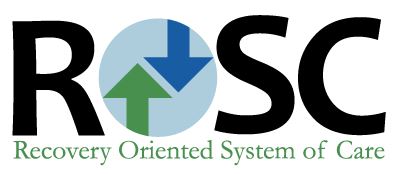 Bryan Mingle, Recovery Oriented System of Care Specialist

LSF Health Systems, DCF Managing Entity

Nancy Rice, System of Care Manager – Substance Use and 
State Opioid Response
ROSC logo: Florida Department of  Children and Families Communications Office
WHY ARE WE HERE?
[Speaker Notes: We know that people with mental health and substance use conditions benefit from a wide range of support and treatment, and it is critical that these are available to people of all ages and to those who may experience additional discrimination and disadvantage because of physical impairments, substance use problems, forensic history, learning disabilities, or their ethnicity, sexuality, or religion.  A central question for any organization is whether this support and treatment helps the person to pursue their ambitions and make the most of their life. Therefore, the philosophy and principles guiding our work as behavioral health practitioners and the services provided are particularly important.]
Today’s Objectives
A Brief History
The ROSC framework is supported by the Substance Abuse and Mental Health Services Administration (SAMHSA) to assist with the transformation of behavioral health service systems to a recovery orientation throughout the United States (SAMHSA, 2010)
President George  W. Bush’s Freedom Commission on Mental Health, 2003
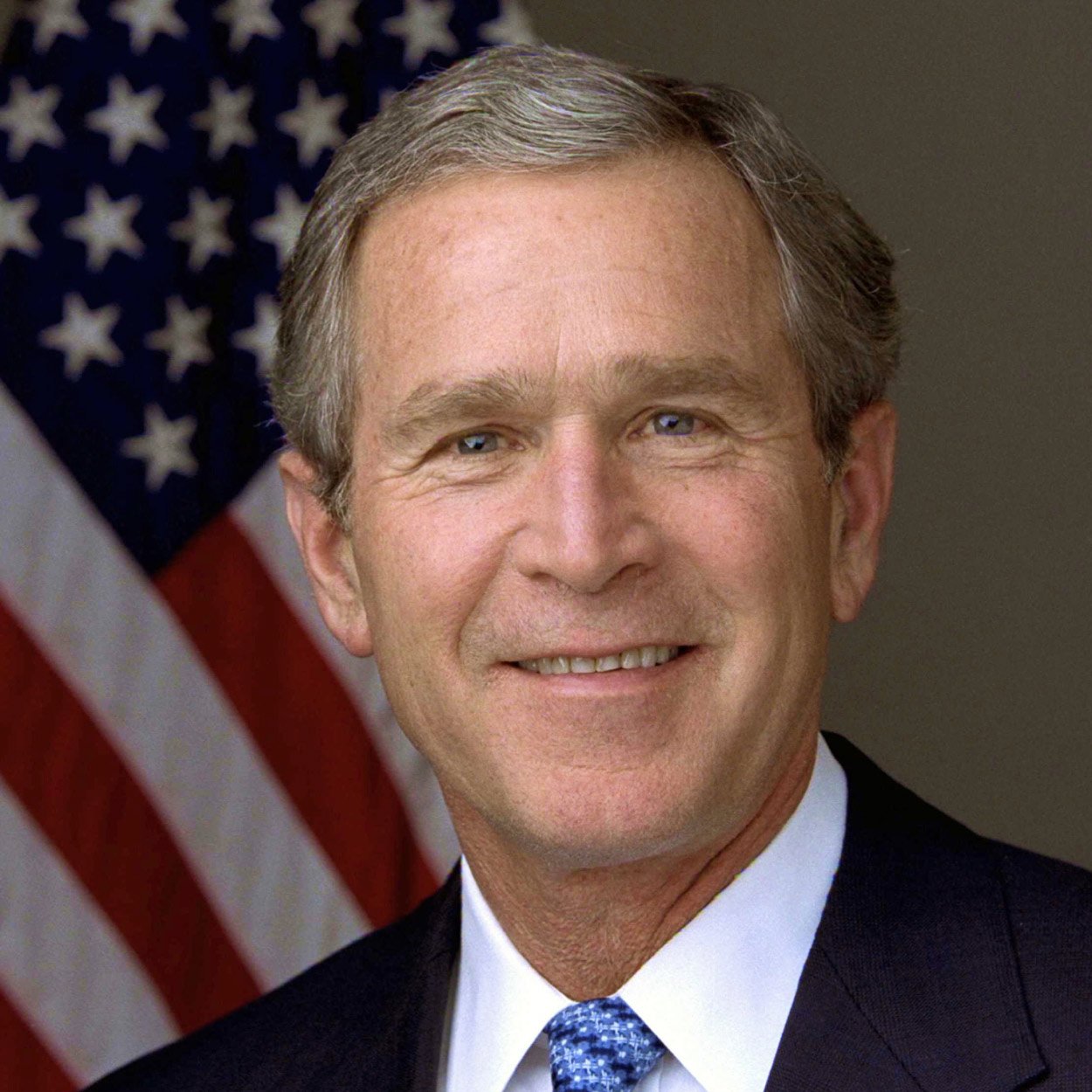 Key assessment in its report stated the U.S. mental health system is “fragmented and in disarray, leading to unnecessary and costly disability, homelessness, school failures and incarceration.” 

REPORT RECOMMENDED: 
Fundamentally transforming service delivery  based on a vision of recovery.
SAPT (Self-Assessment Planning Tool) History
The SAPT was developed by a team of faculty, people with lived experience in mental illness/SUD and service providers at the University of South Florida’s Florida Mental Health Institute (2018)

The SAPT was developed under contract with Florida’s Medicaid Authority, the Agency for Health Care Administration (AHCA).

WHY: There had been no previous way to determine if the services in the Florida Medicaid Handbook were being delivered at an acceptable level, or in a way that helped people achieve their life goals.
Florida’s Emerging Shared Vision
Hope hope hope
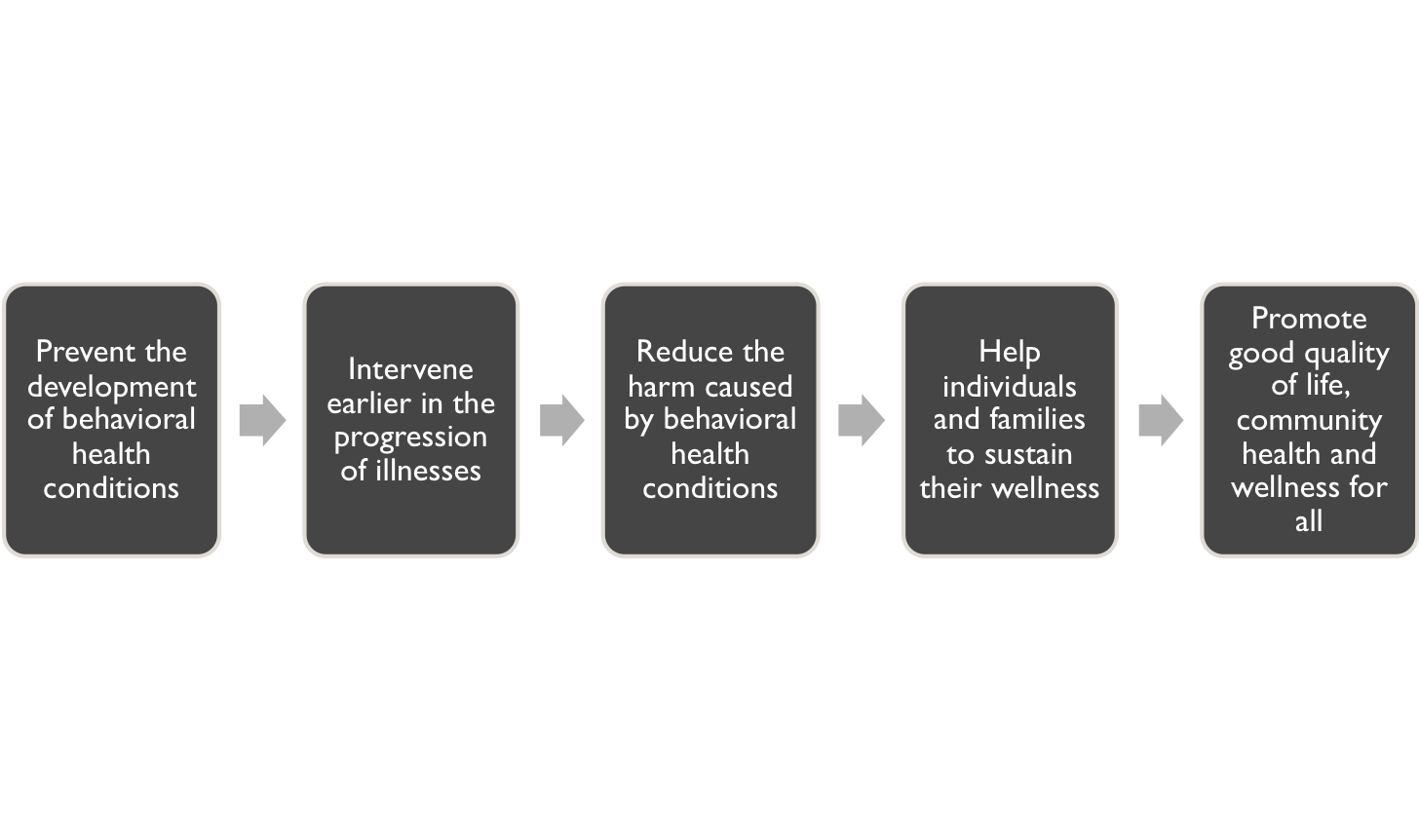 PRIMARY GOALS OF A ROSC
[Speaker Notes: Before we dive into the SAPT process, let’s step back and look at ROSC a bit more, a ROSC refresher course if you will…]
Strategies to Promote: Assertive Outreach and Engagement
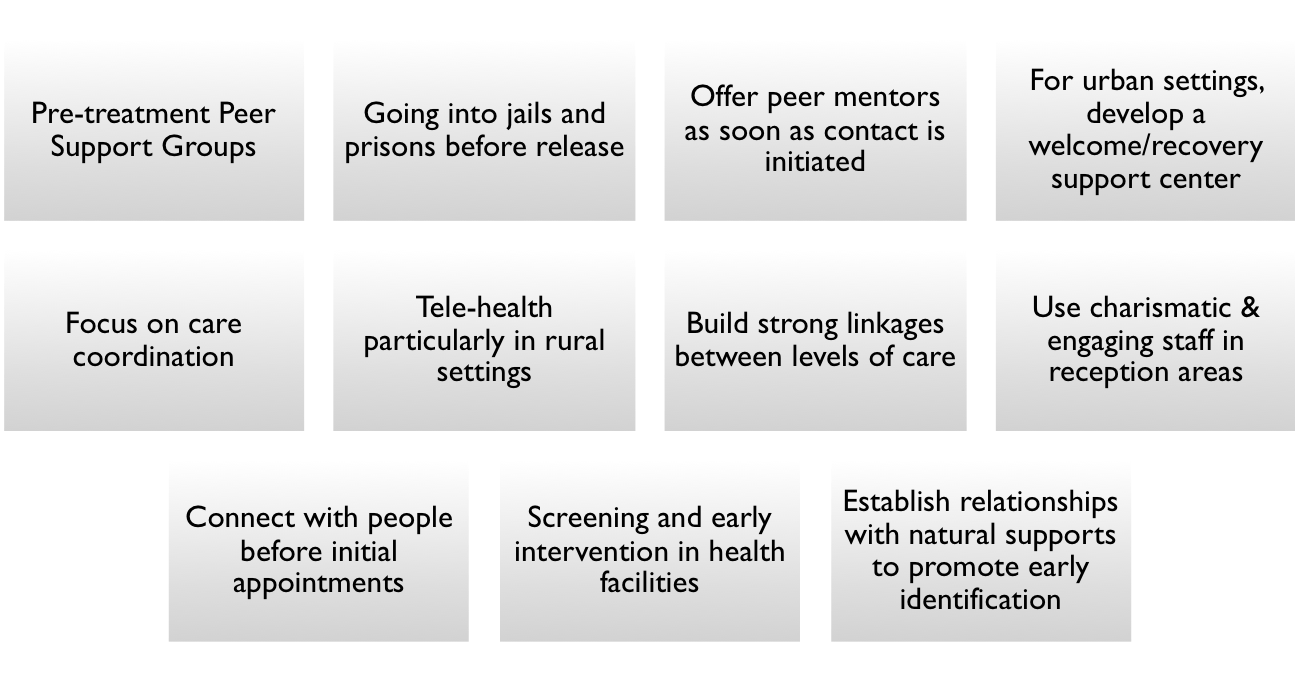 7 Building Blocks of a ROSC
7 Building Blocks of a ROSC
Integrating Peer Support Services= Positive Outcomes
Self Assessment Planning Tool (SAPT)
50 questions organized under three domains
Administration
1. Philosophy
2. Continuous Quality Improvement
3. Outcome Assessment
4. Staff Support
5. Peer and Family Support
Treatment
1. Validation of the Person
2. Person-Centered Decision Making
3. Self-Care – Wellness
4. Advance Directives
5. Alternatives to Coercive Treatment
SAPT Survey
Self Assessment Planning Tool (SAPT)
Community Integration
1. Access
2. Basic Life Resources
3. Meaningful Activities and Roles
4. Peer Leadership
Four-point rating scale:
Respondents should be selected from senior administrative positions (leadership),  clinical directors and select clinical staff, for example, a behavioral health tech in the CSU, a peer specialist.
Examine scores for each domain, program. Combine scores to establish a baseline of strengths and opportunities for growth. 
Deploy SAPT at 12-month intervals
Planning and Implementation Guide
Use this to support Quality Improvement strategies
Provides practical suggestions for service practices
Presents resource references
Recovery Self-Assessment (RSA)
36-question RSA surveys are in 3 versions:

1) Person in recovery
2) Family member/advocate
3) Provider direct care staff


All are designed to gauge the degree to which programs implement recovery-oriented practices. 

Links to all 3 versions will  be emailed to you before Oct. 3. They will be in English and Spanish. QR Codes for you to place on flyers on-site also will be provided.
Survey Analysis
Your ROSC Committee will identify areas where there are discrepancies between the perspectives of staff and persons served. This will help create QA action plans.
Providers will administer  both the SAPT and RSA-R during the same time window. This allows agencies to have performance data from the perspective of both staff and persons served. LSF data staff will provide individualized reports.
Timeline:  
SAPT and RSA-R Deployment
Mid-September 2022:  ROSC Point of Contact and/or agency QI Director receive links to SAPT and RSA person served, family/advocate surveys and their QR Codes; Spanish and English for RSA and English only SAPT

Oct. 3, 2022:  SAPT and RSA Survey links open

Nov. 1, 2022:  SAPT and RSA Survey links close

January 2023:  LSFHS releases NSP reports

February – June 30, 2023:  NSP ROSC committees use individual reports for action plan development (6 months)

During this timeframe, action plans to be emailed to bryan.mingle@lsfnet.org with the deadline being June 30, 2023.
[Speaker Notes: LSF data analysts will also generate a regional roll-up report with aggregate data of SAPR/RSA results.  ALSO: We will provide you with action plan templates.]
ROSC Resource Links
lsfhealthsystems.org/ROSC

SAPT Implementation Manual

RSA surveys

DCF Guidance Document 35
QUESTIONS
Reminder: LSFHS will schedule monthly technical assistance calls throughout remainder of FY 22-23; shared decision-making on the time.
For questions, contact Bryan Mingle at bryan.mingle@lsfnet.org (904-729-6681) or
Nancy Rice at nancy.rice@lsfnet.org 
(904) 383-8012